Взаємозв’язки між організмами. Співіснування організмів. Угруповання організмів
Бартош Є.М.
Взаємозв’язки між організмами
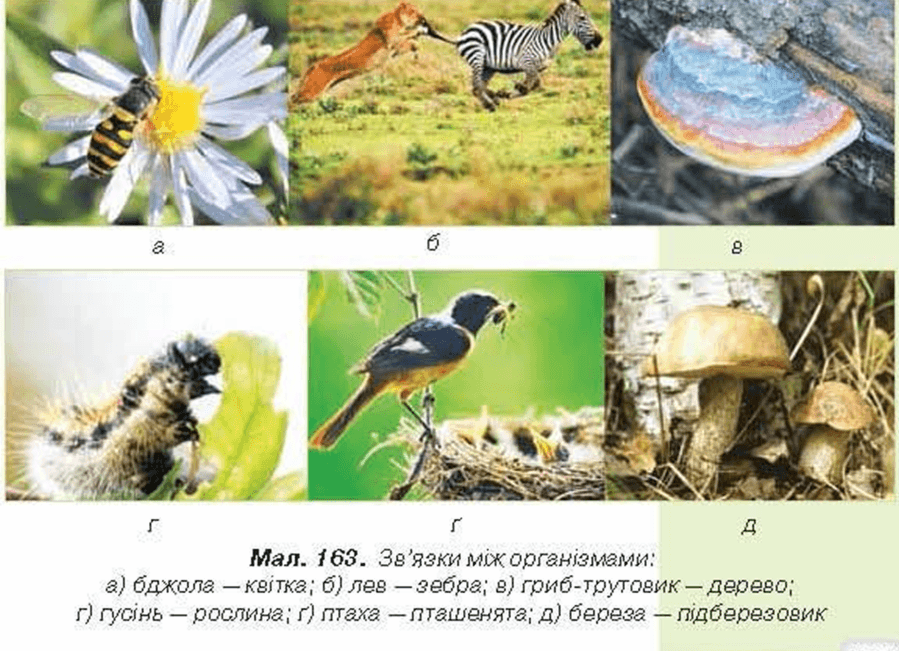 2
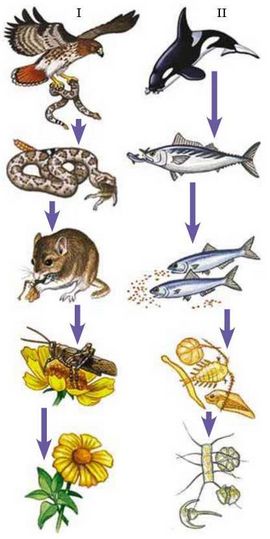 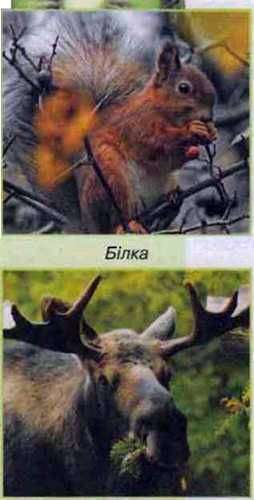 3
Взаємозв’язки між організмами
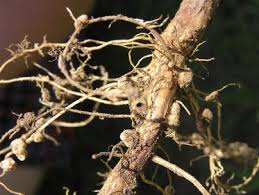 4
Взаємозв’язки між організмами
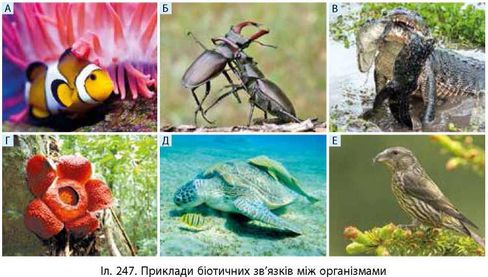 5
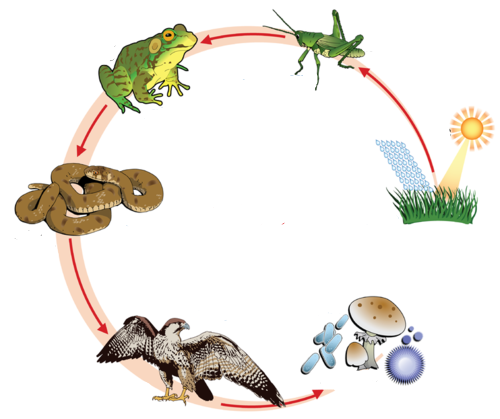 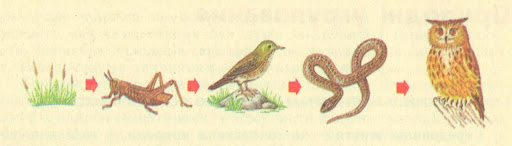 6
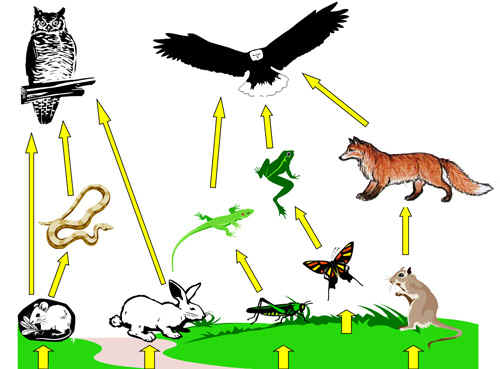 7
Взаємозв’язки між організмами
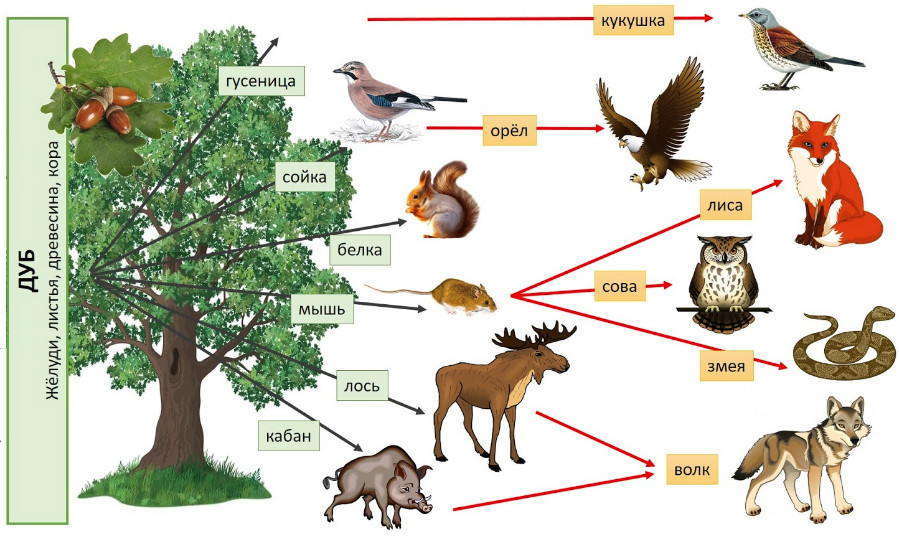 8
Взаємозв’язки між організмами
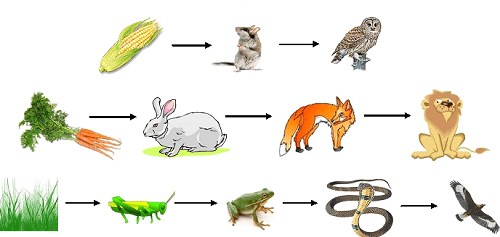 9
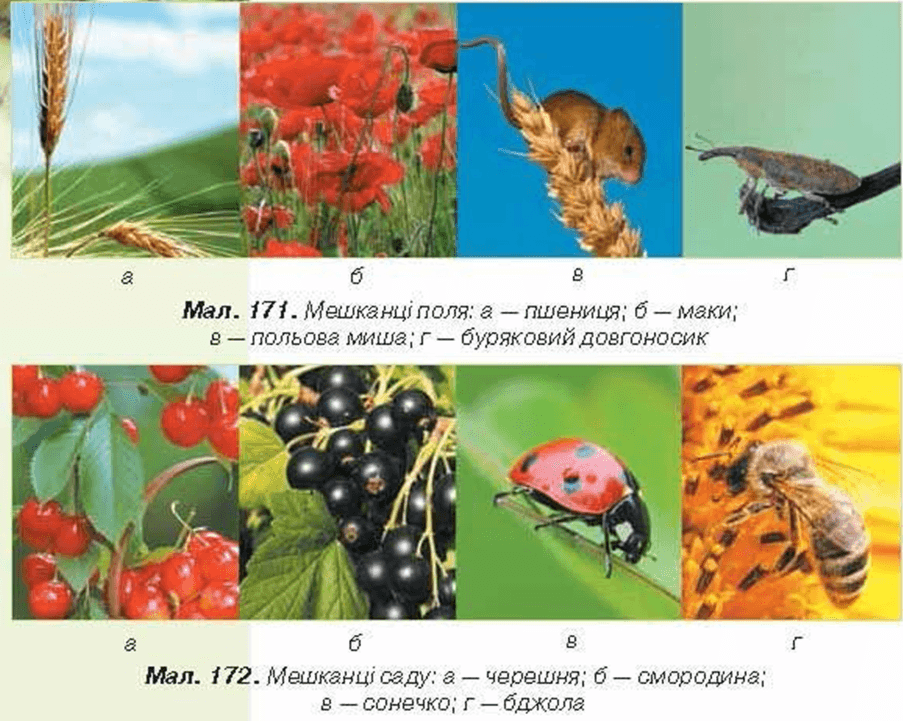 10
Рослинне угруповання
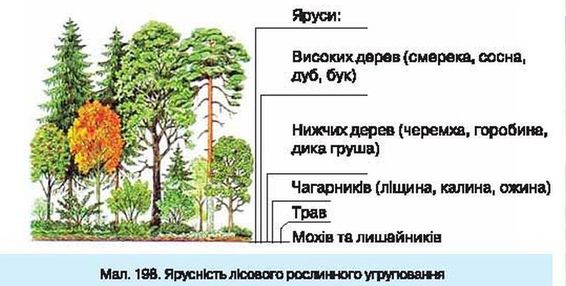 11
Яруси рослин у лісі
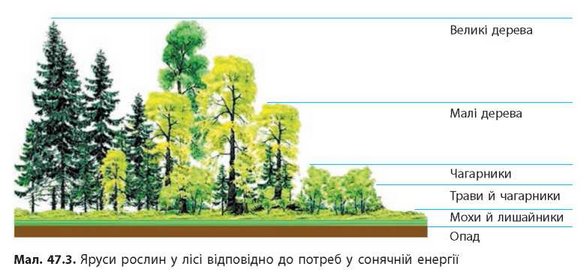 12
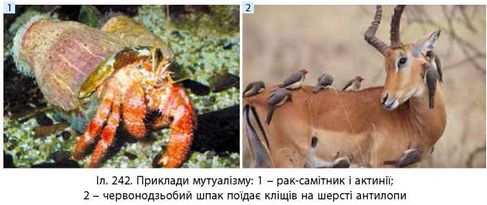 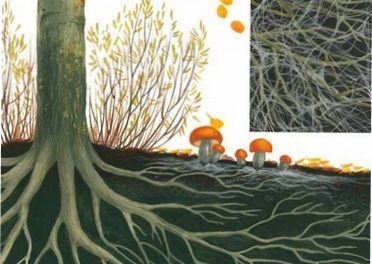 13
Симбіоз
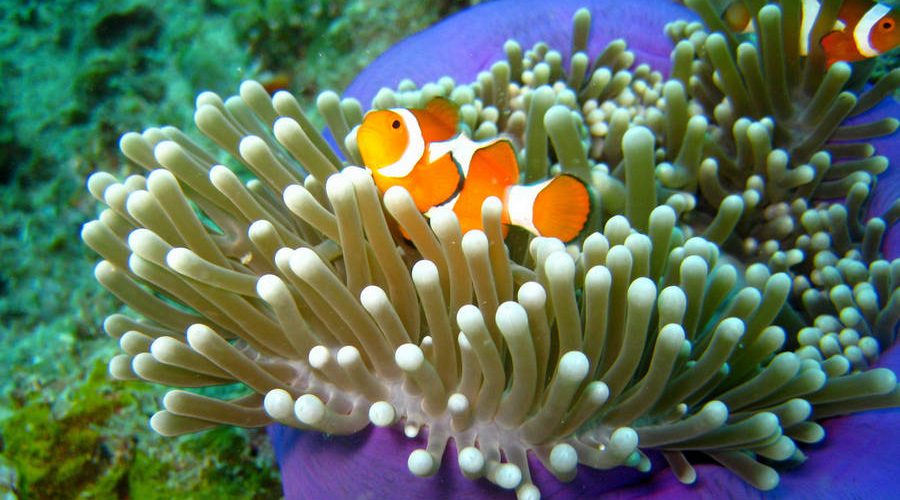 14
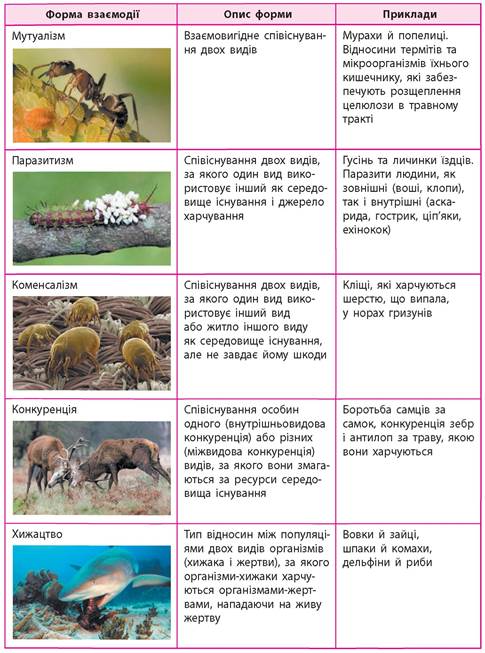 15
Домашнє завдання
Опрацювати § 43 «Взаємозв’язки між організмами. Співіснування й угруповання організмів», вивчити приклади взаємозв’язків між організмами, співіснування організмів.